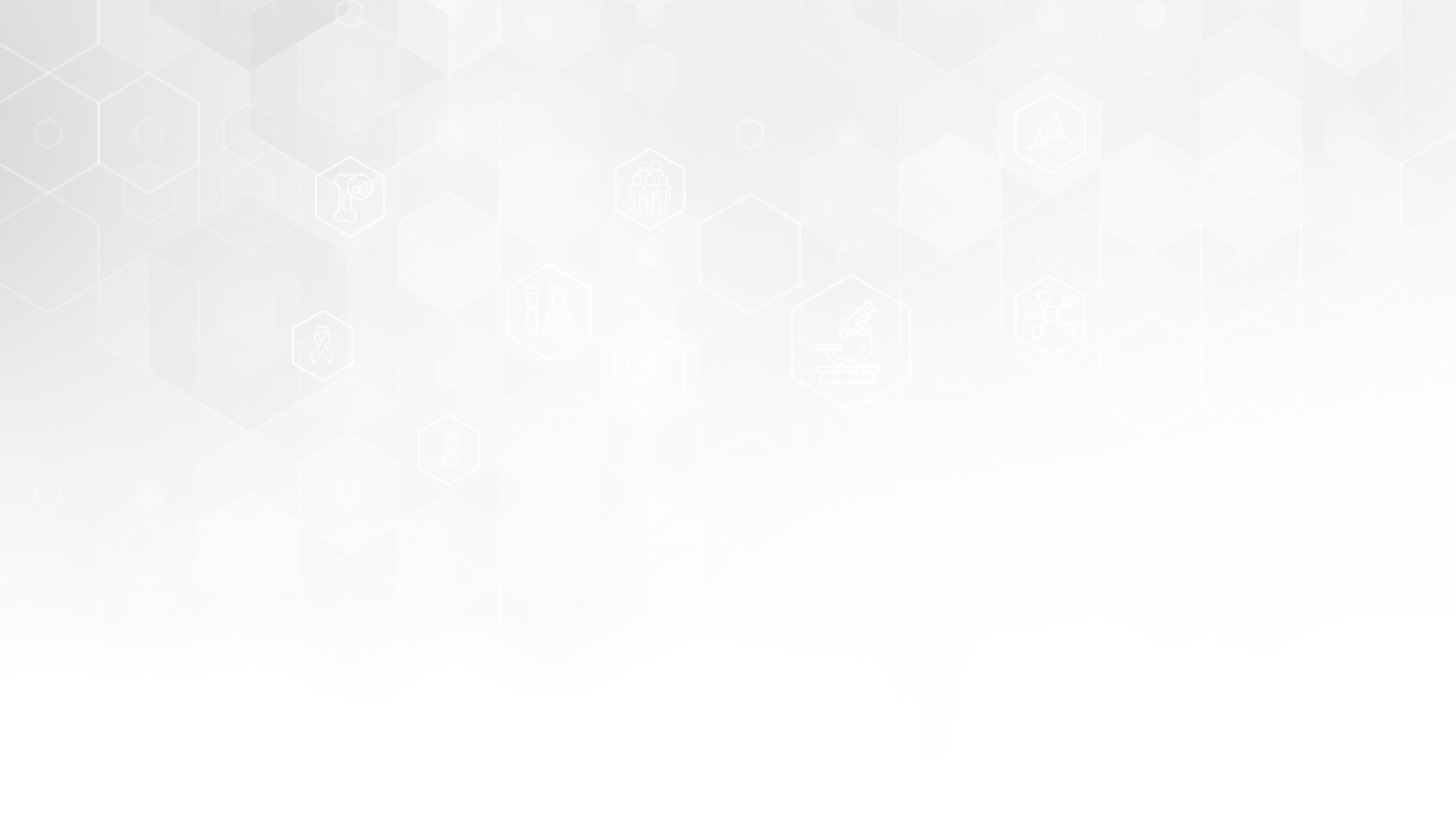 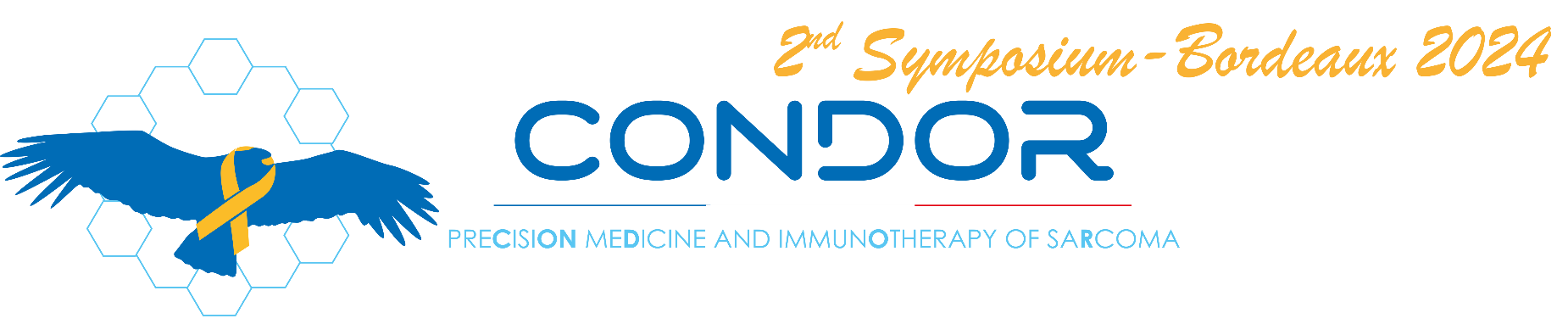 Title of the presentation
Subtitle of the presentation
Name of the speaker
City Nation, Date
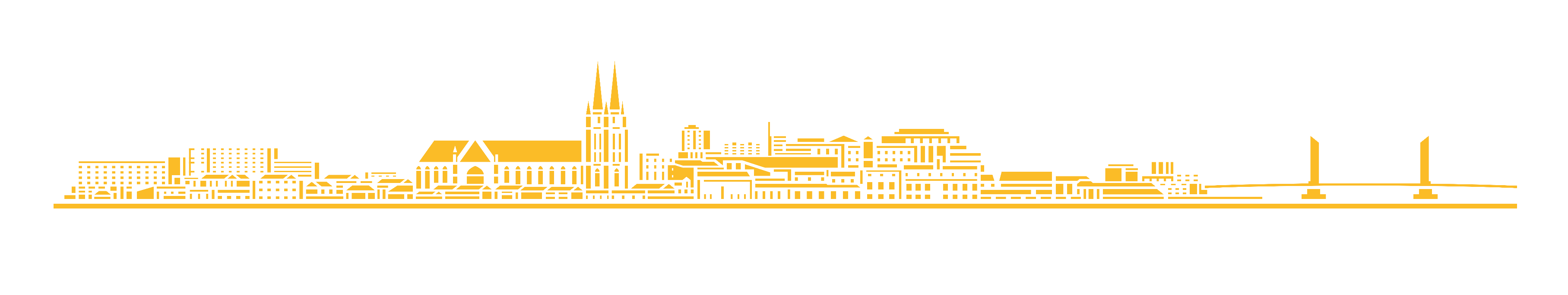 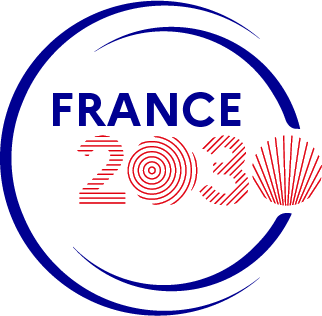 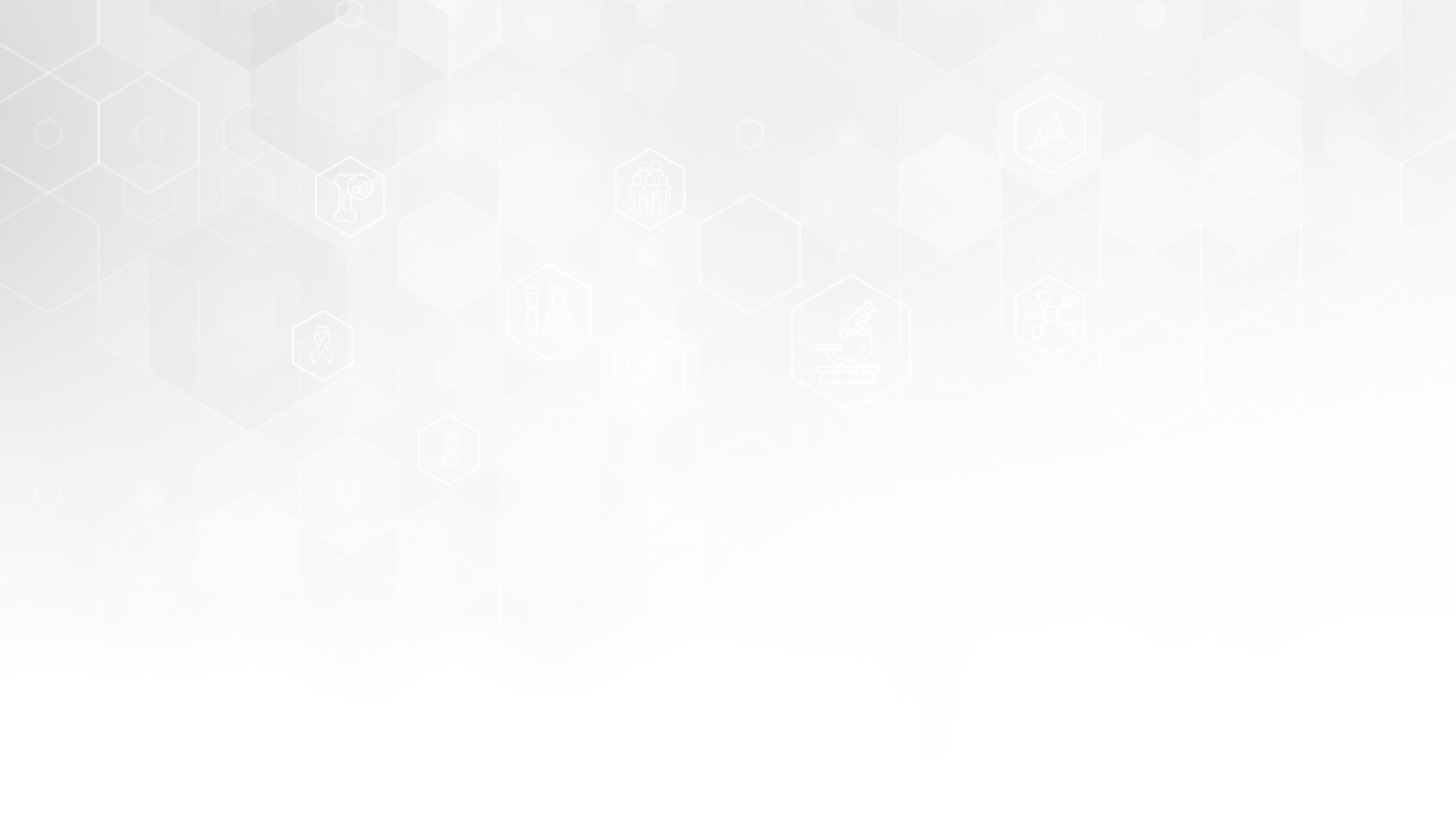 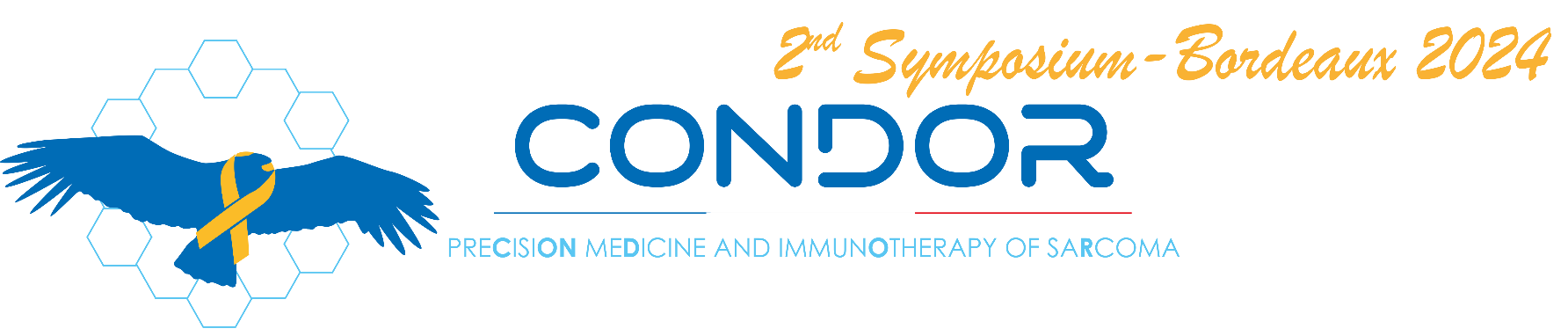 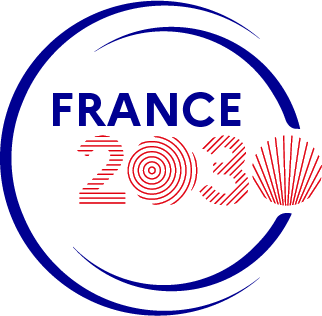 Add name of presenter here
Content of this presentation is copyright and responsibility of the author. Permission is required for re-use
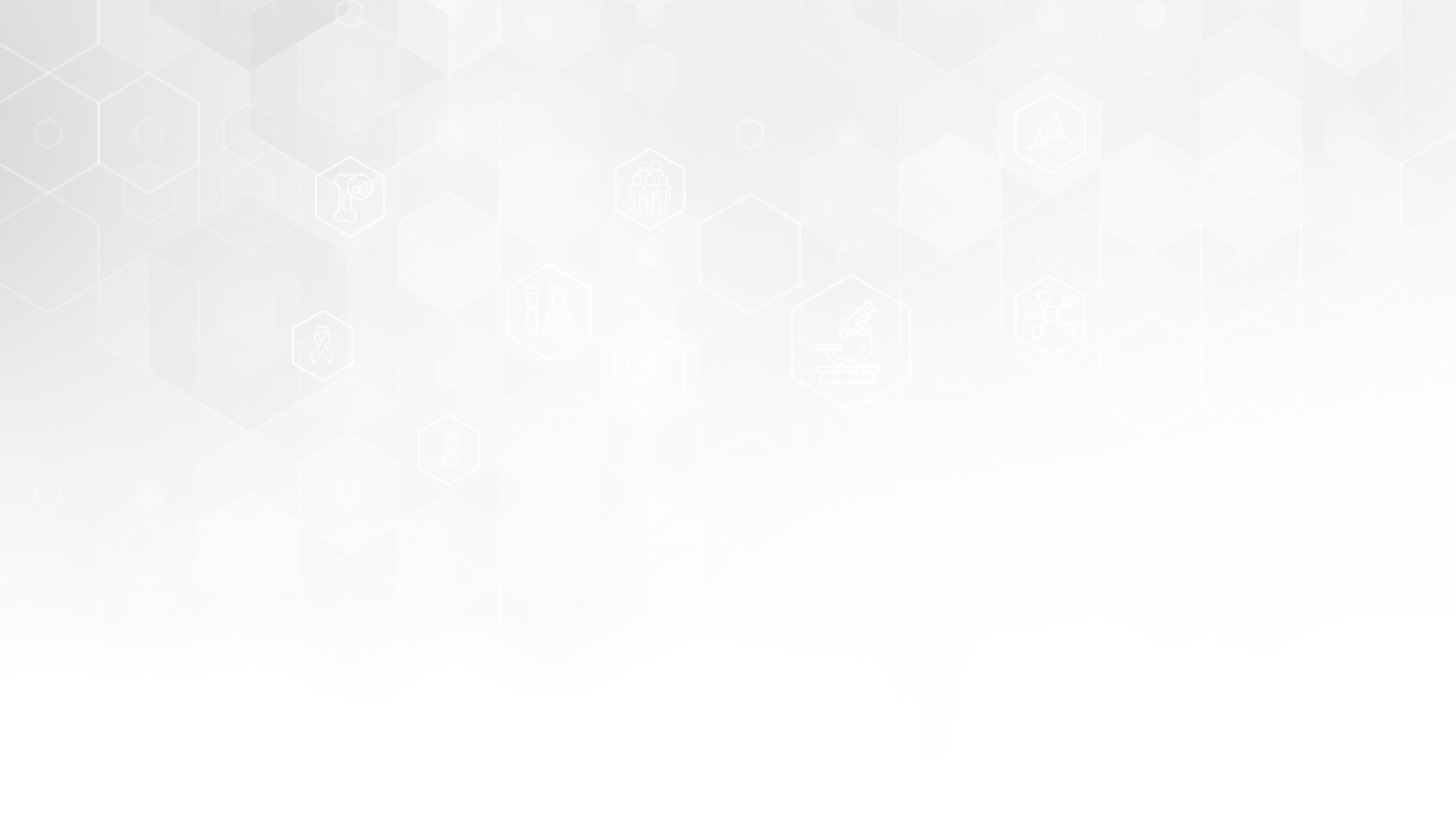 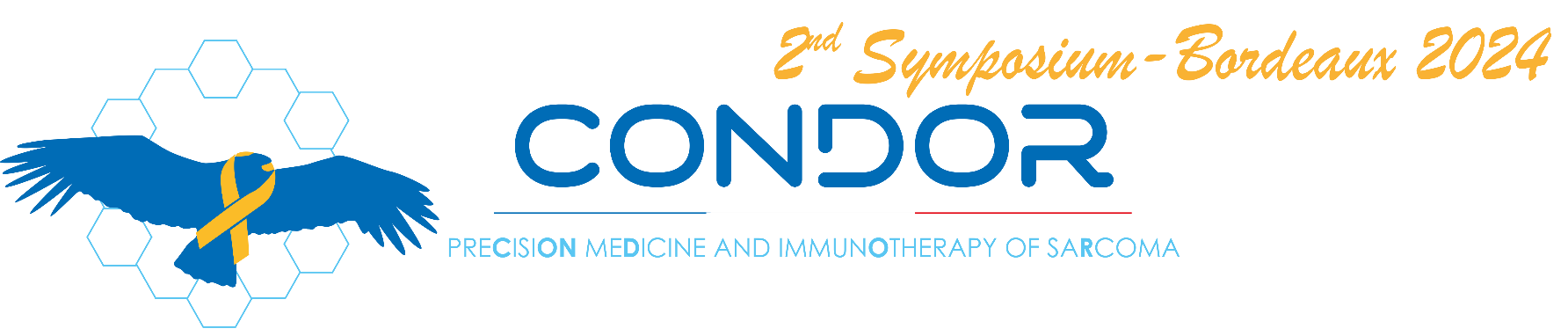 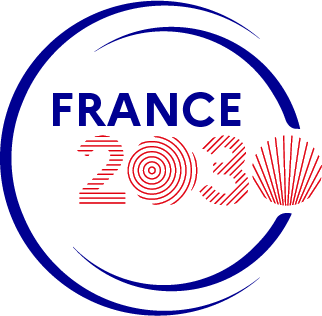 Add name of presenter here
Content of this presentation is copyright and responsibility of the author. Permission is required for re-use
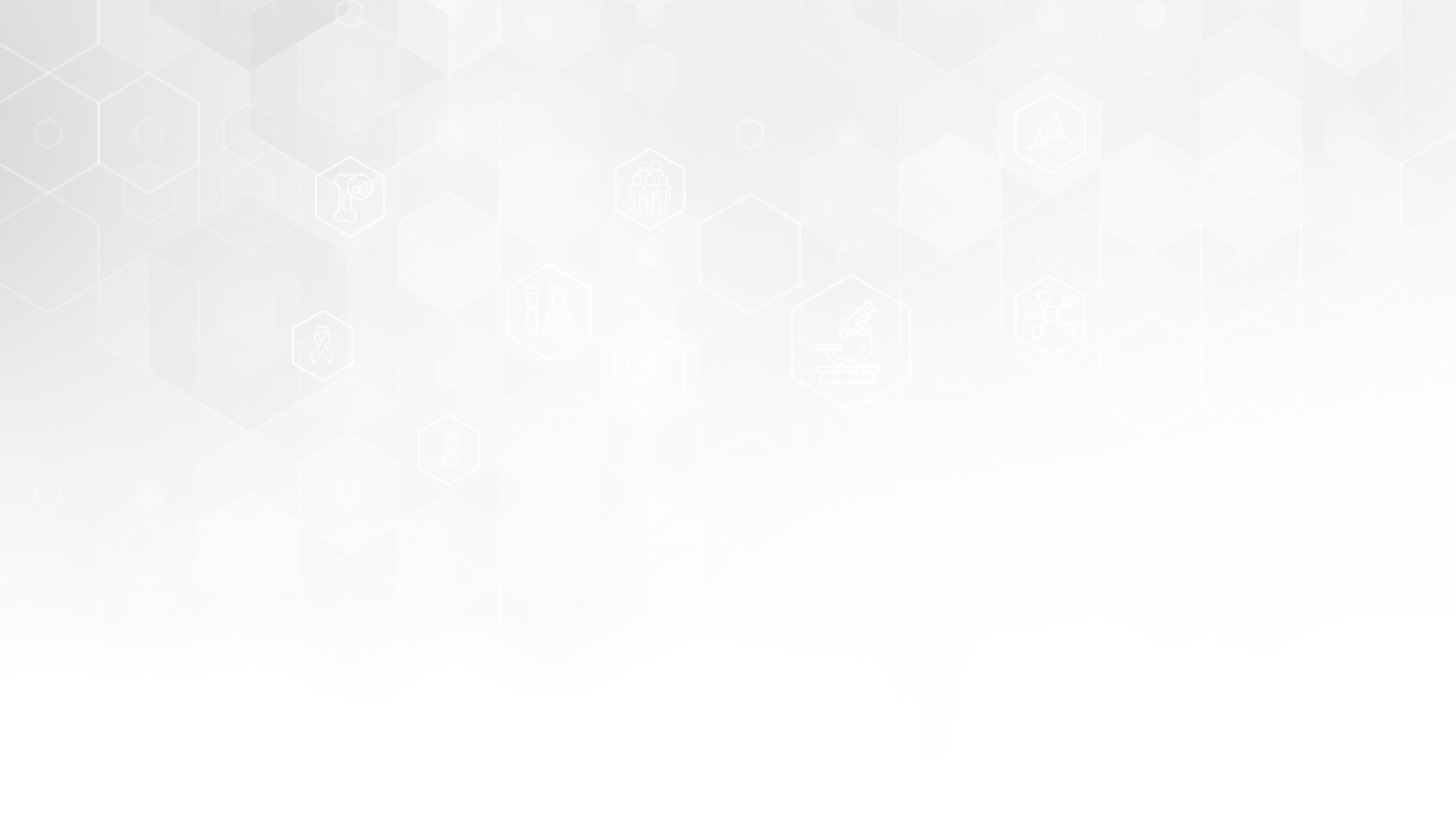 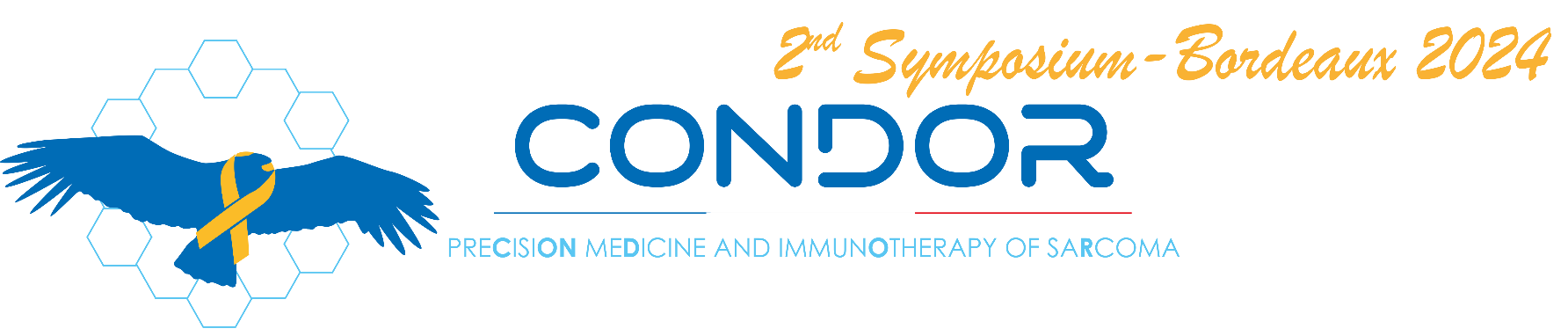 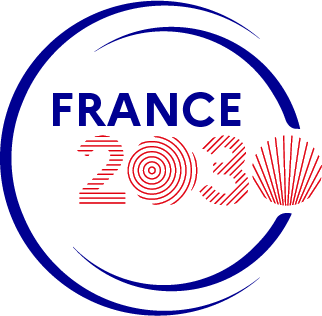 Add name of presenter here
Content of this presentation is copyright and responsibility of the author. Permission is required for re-use
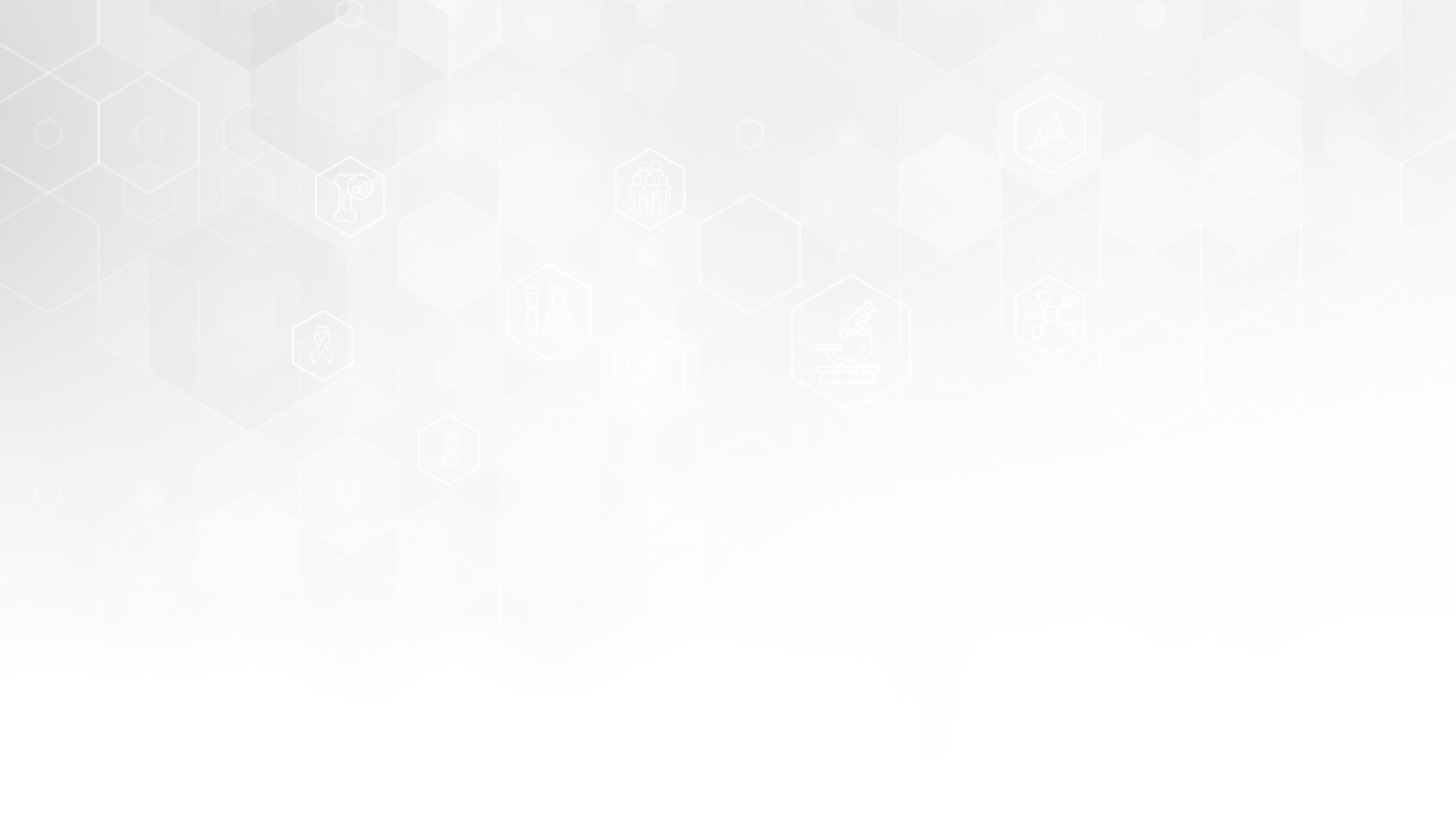 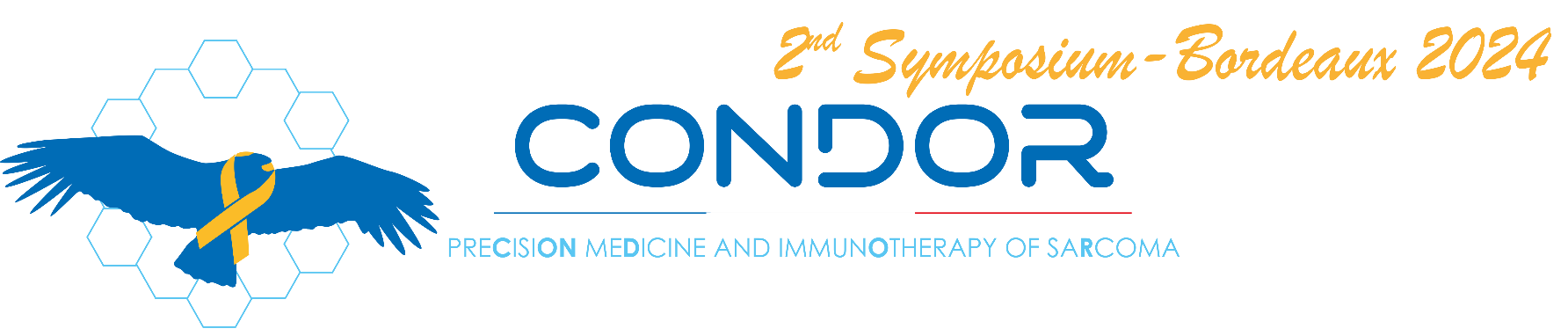 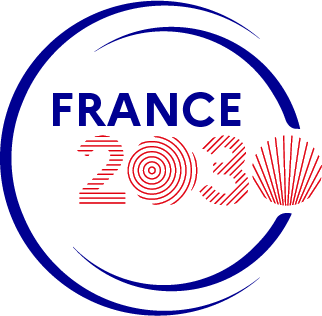 Add name of presenter here
Content of this presentation is copyright and responsibility of the author. Permission is required for re-use
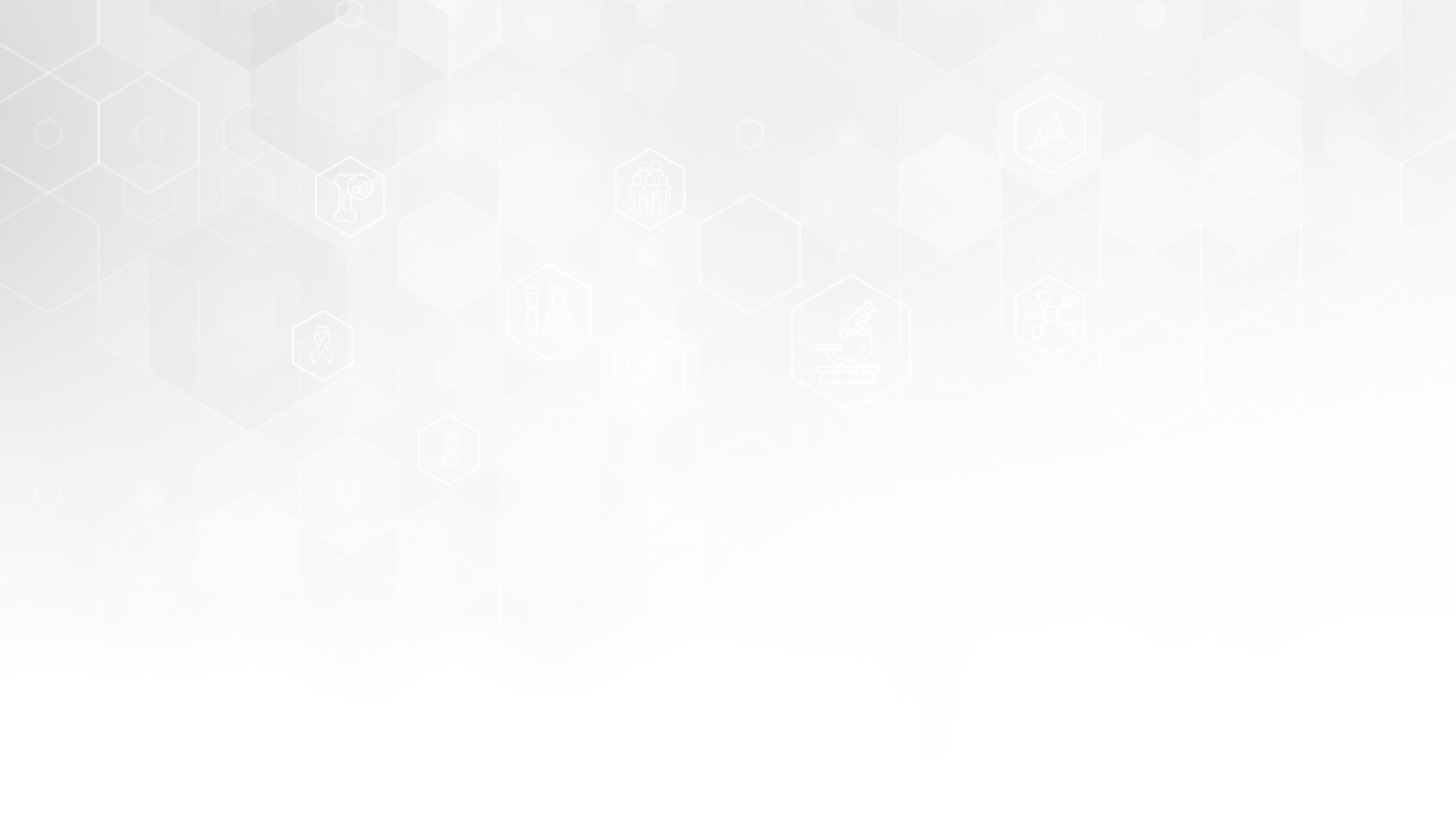 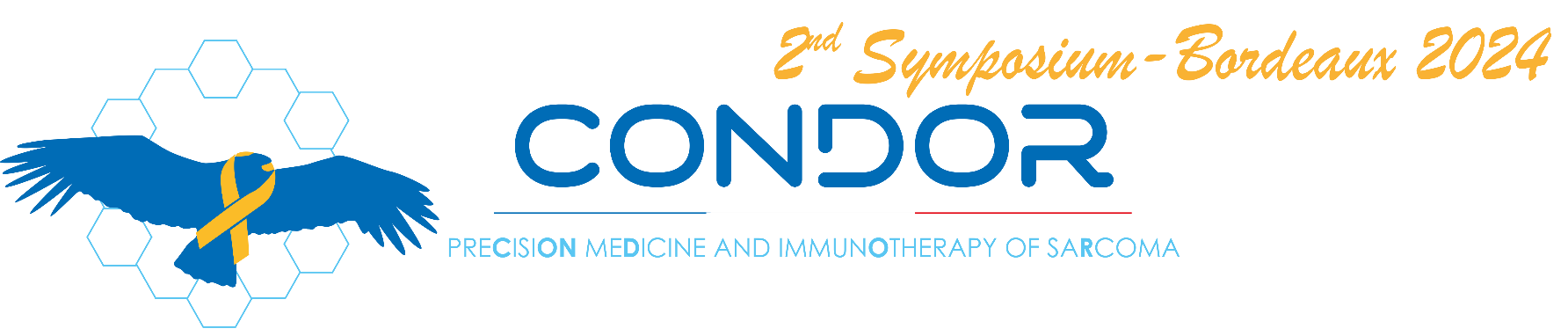 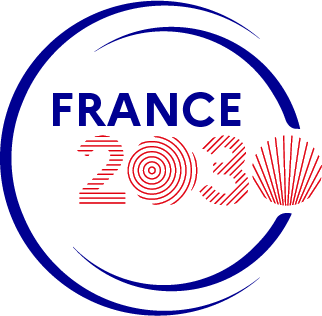 Add name of presenter here
Content of this presentation is copyright and responsibility of the author. Permission is required for re-use